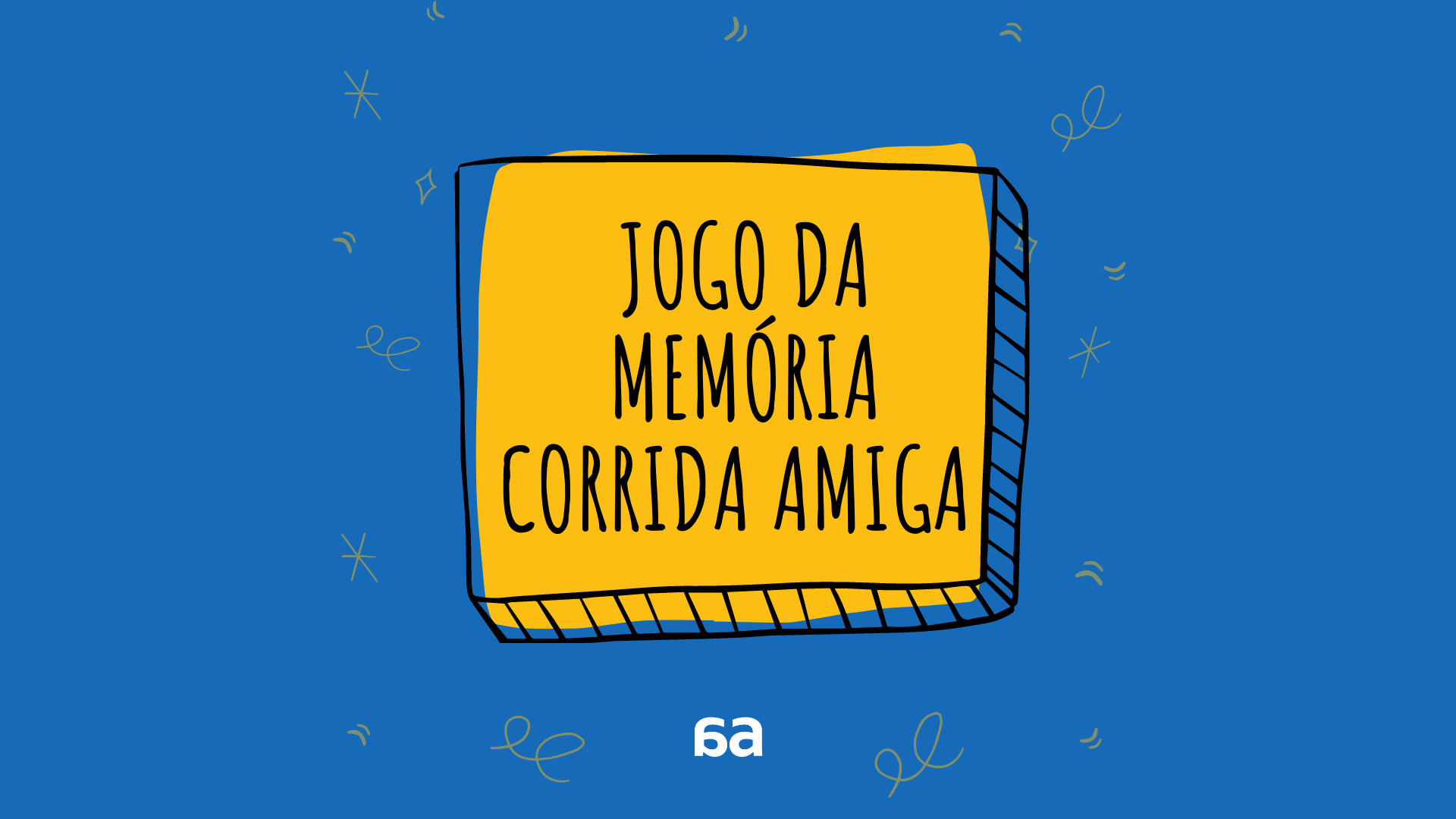 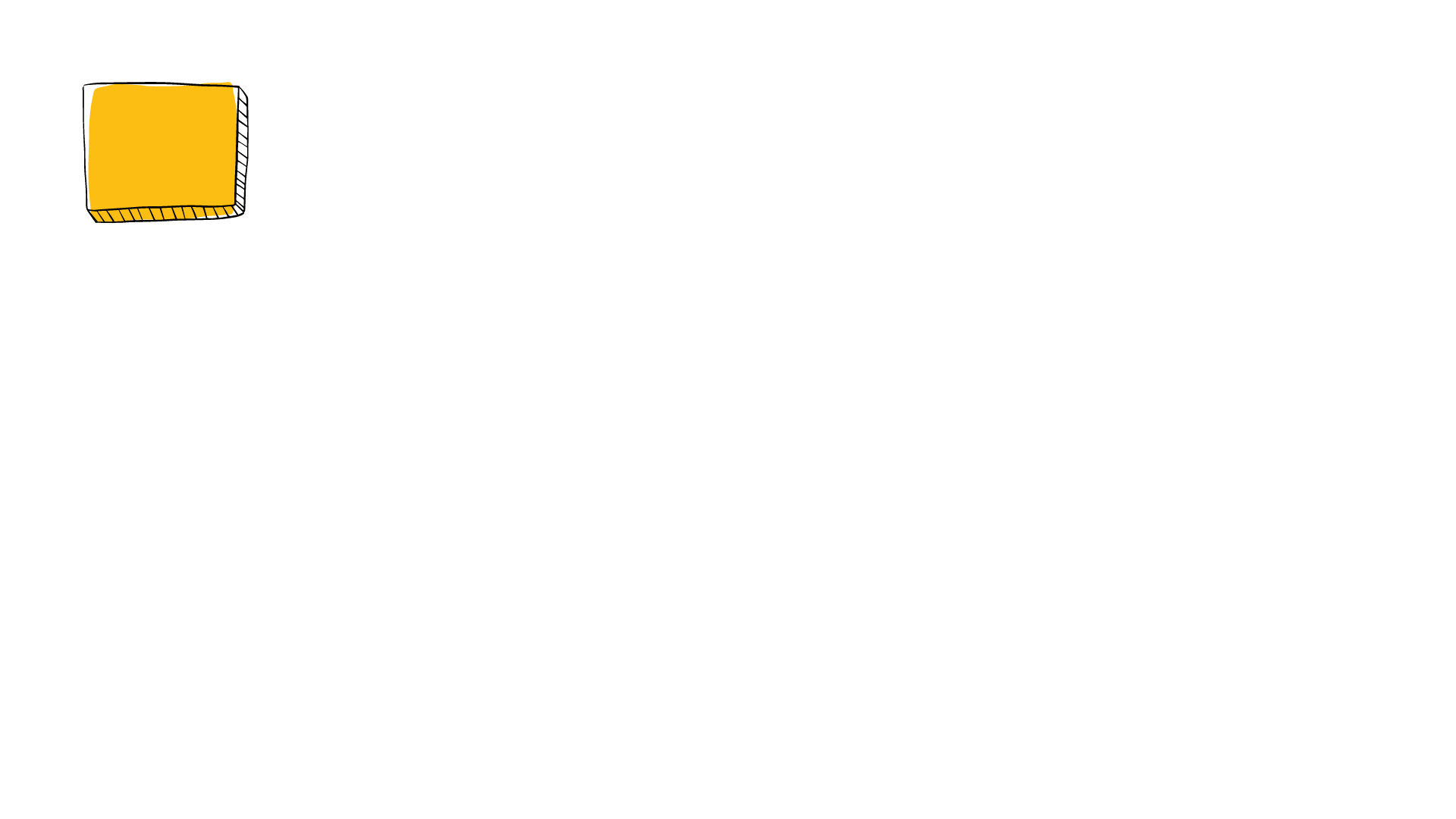 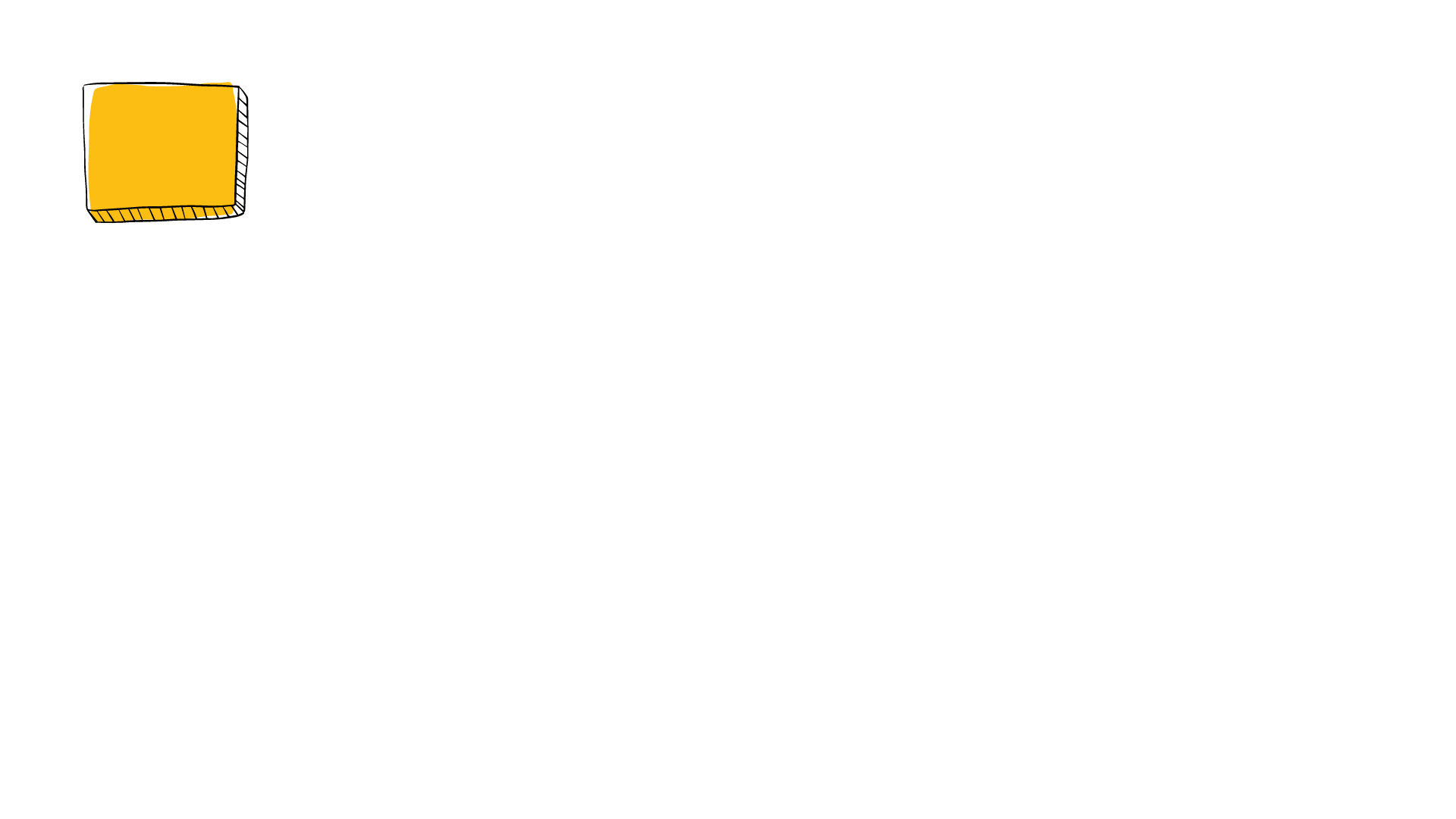 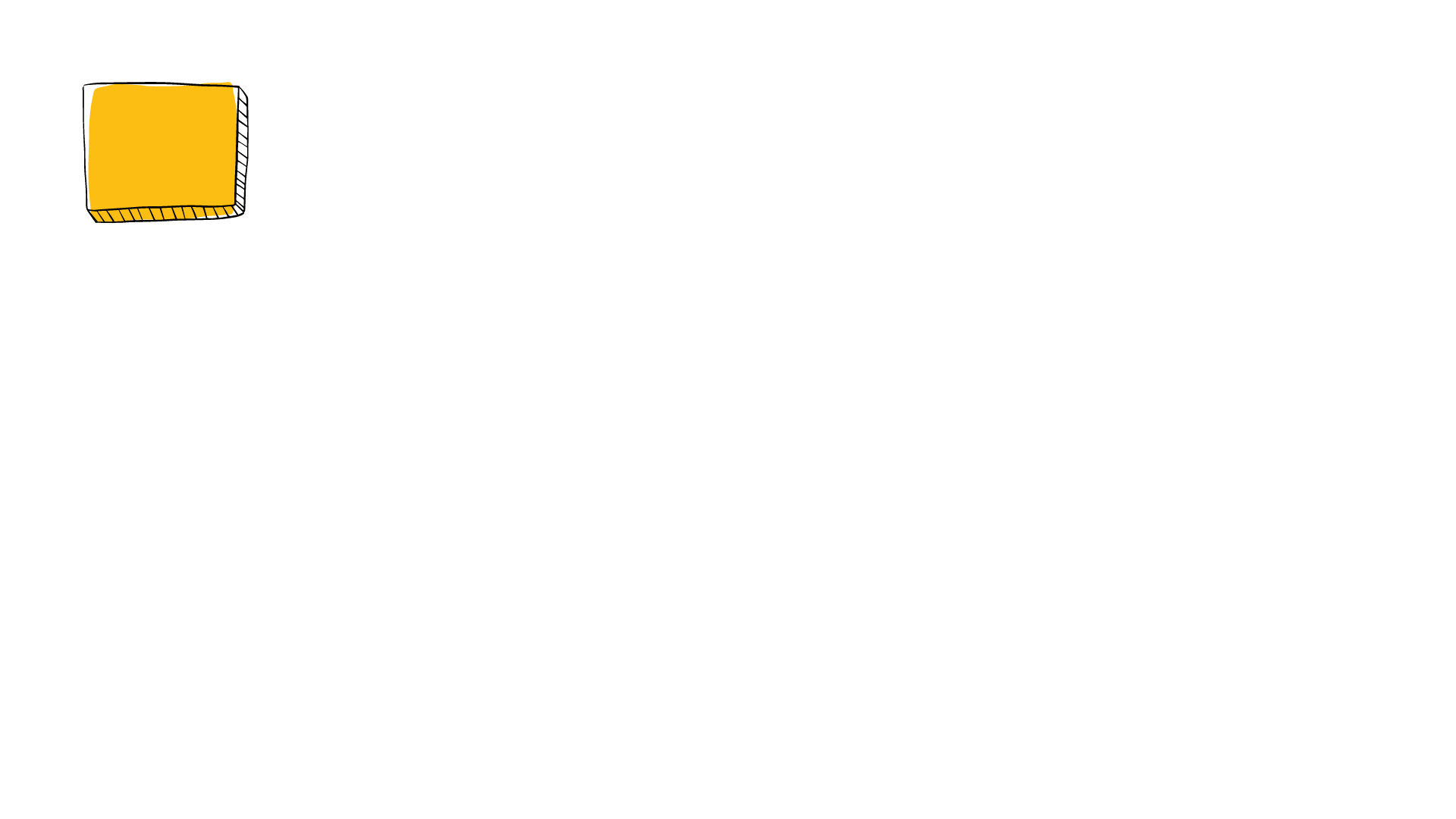 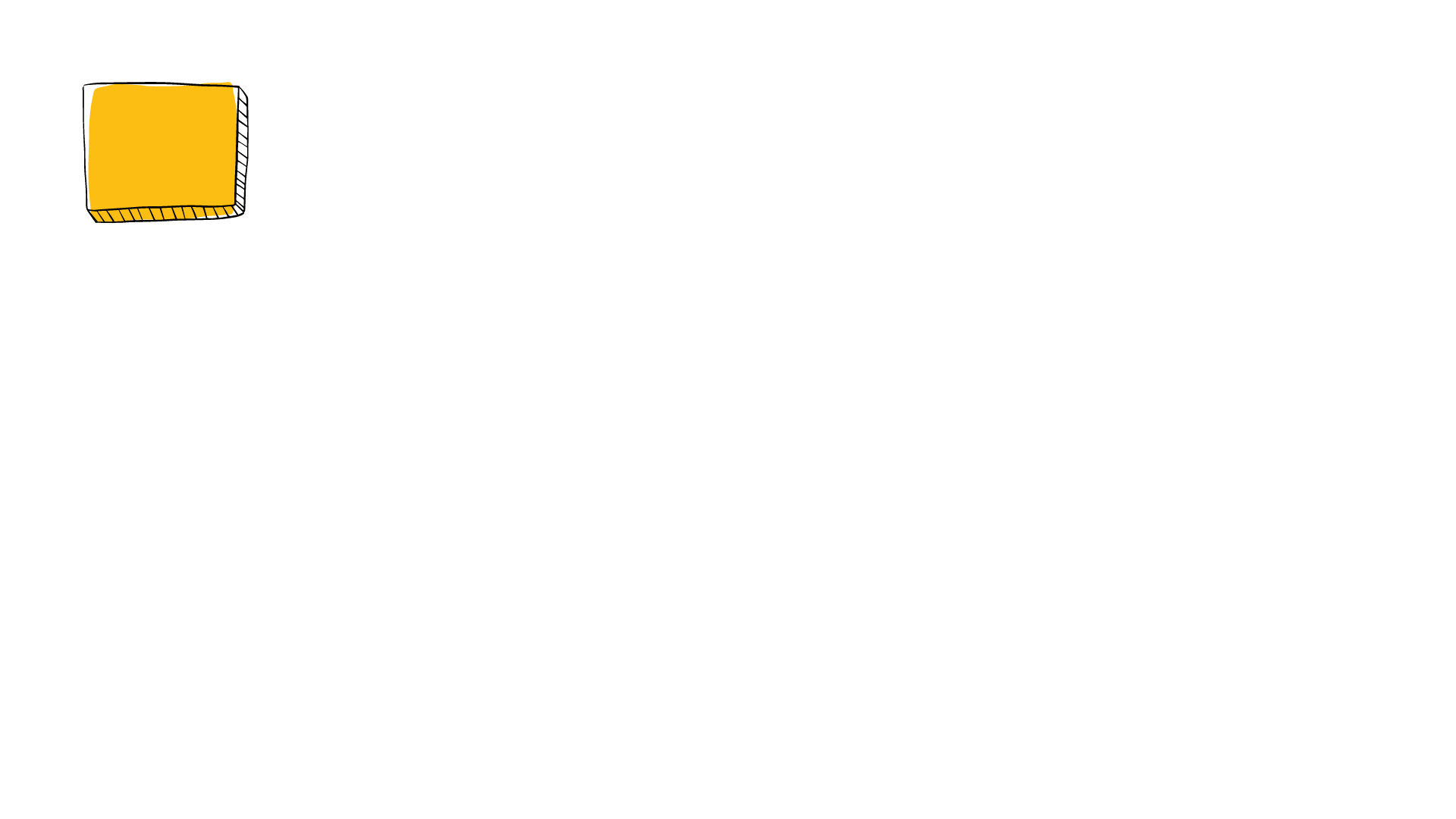 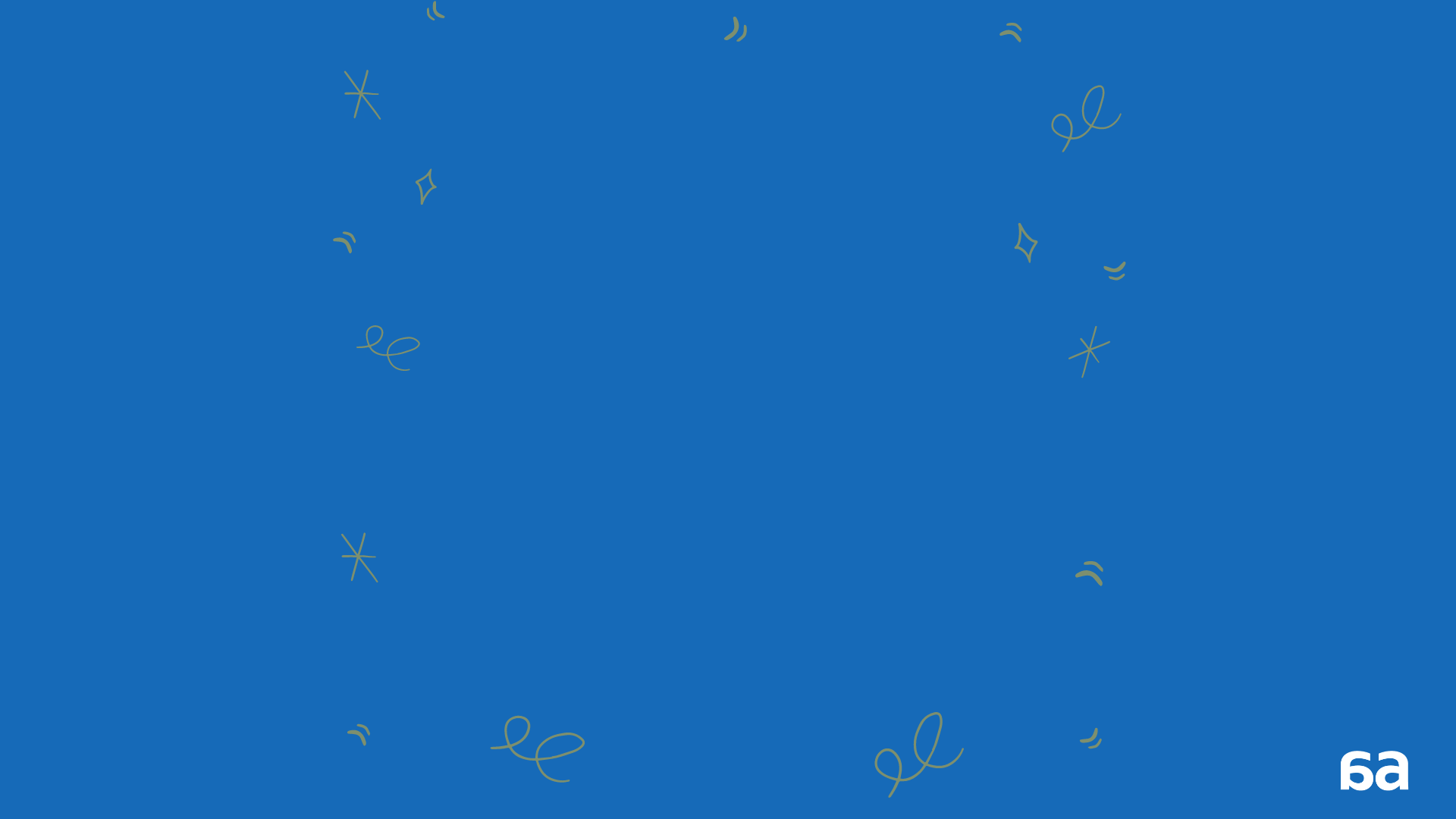 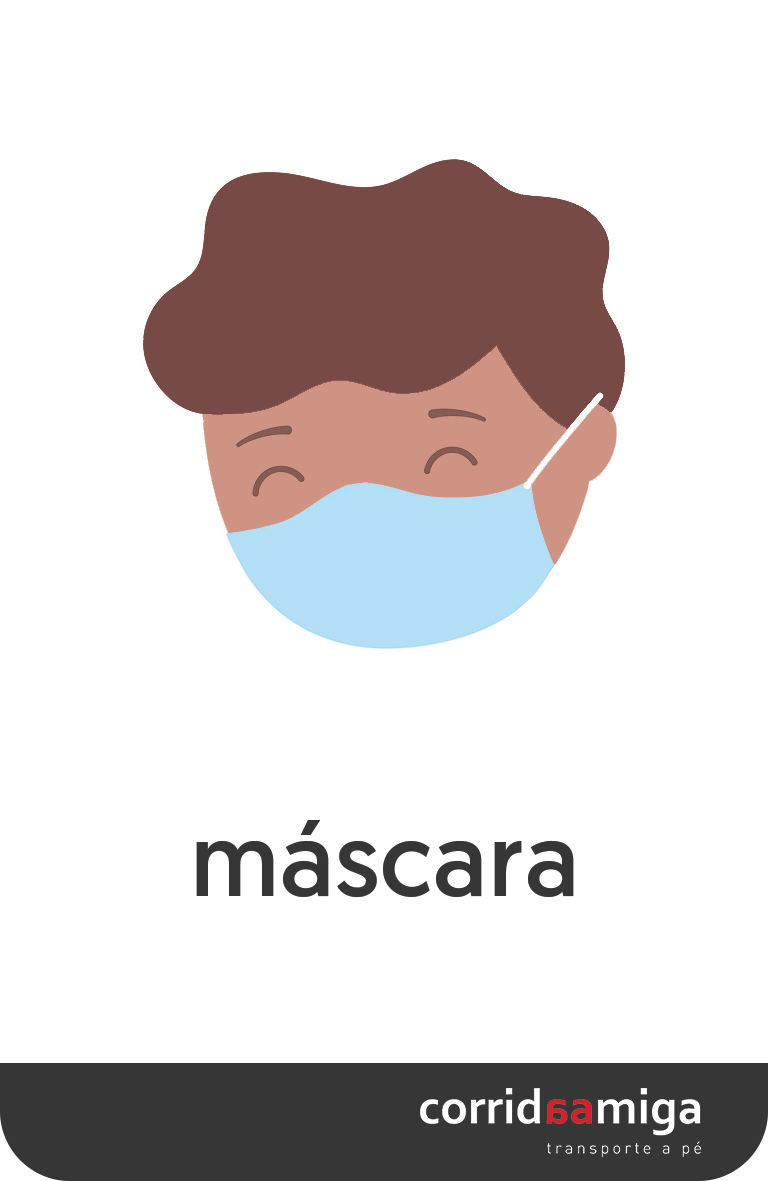 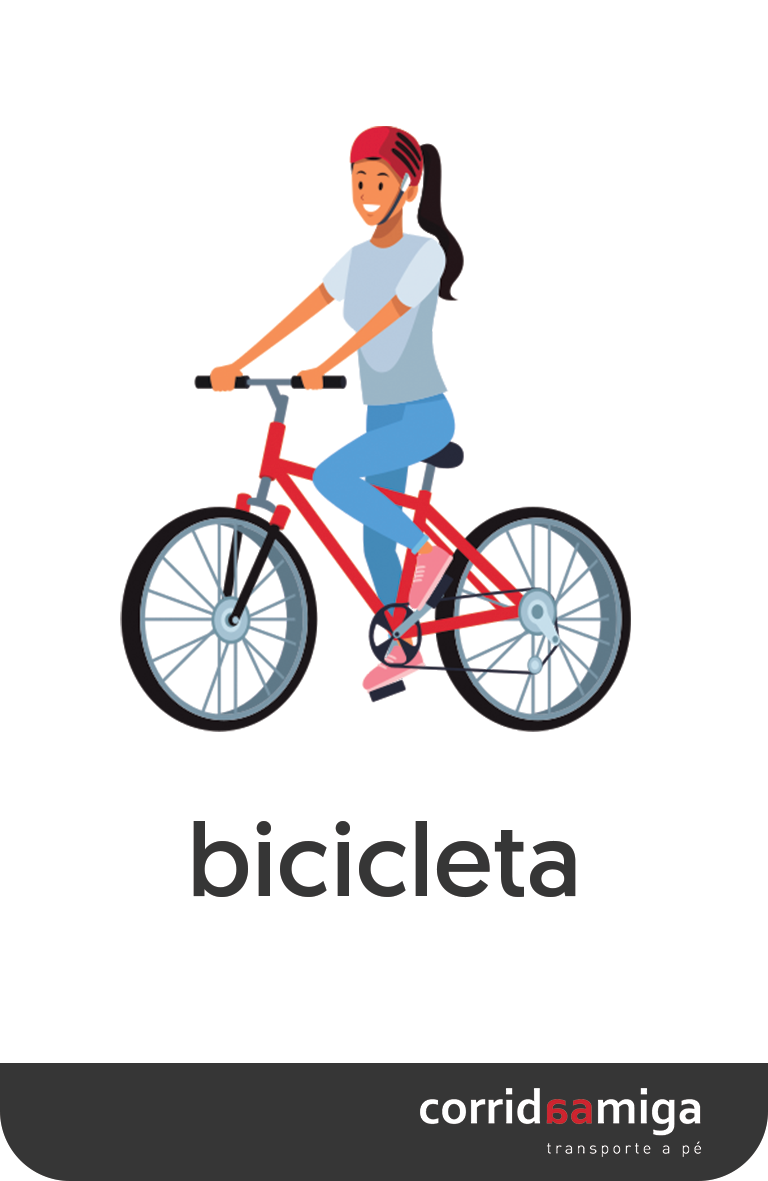 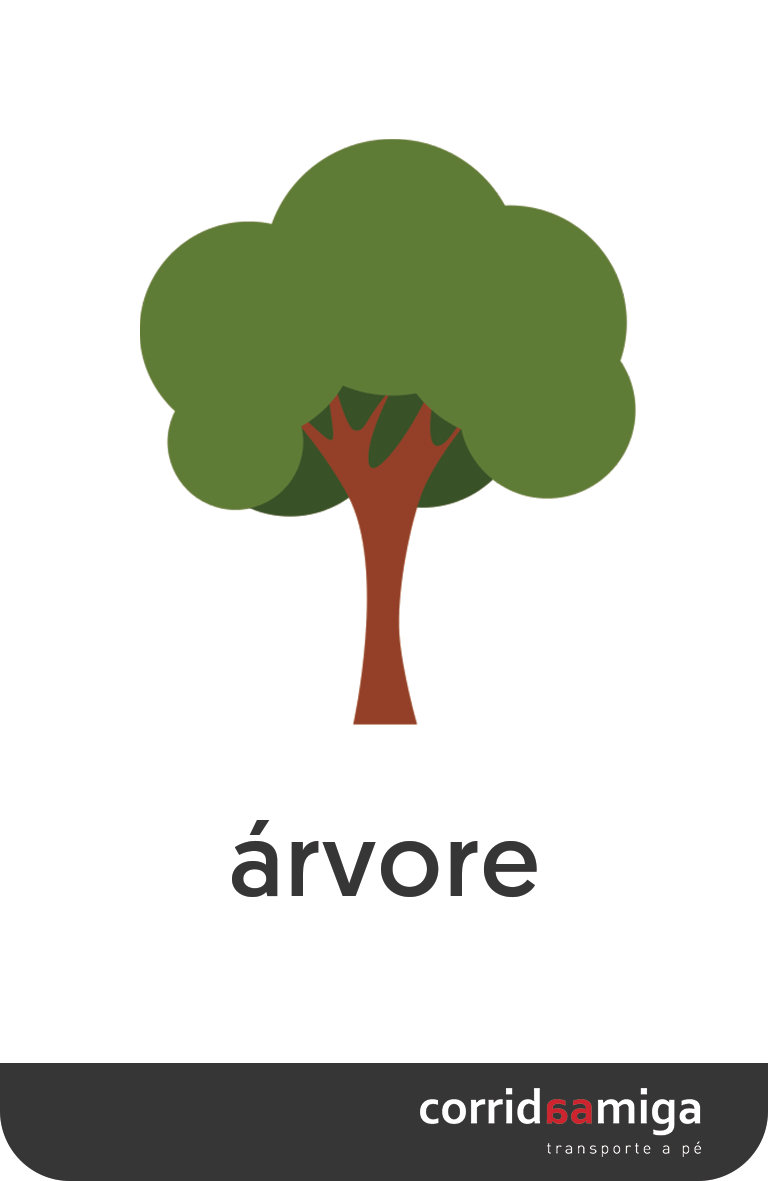 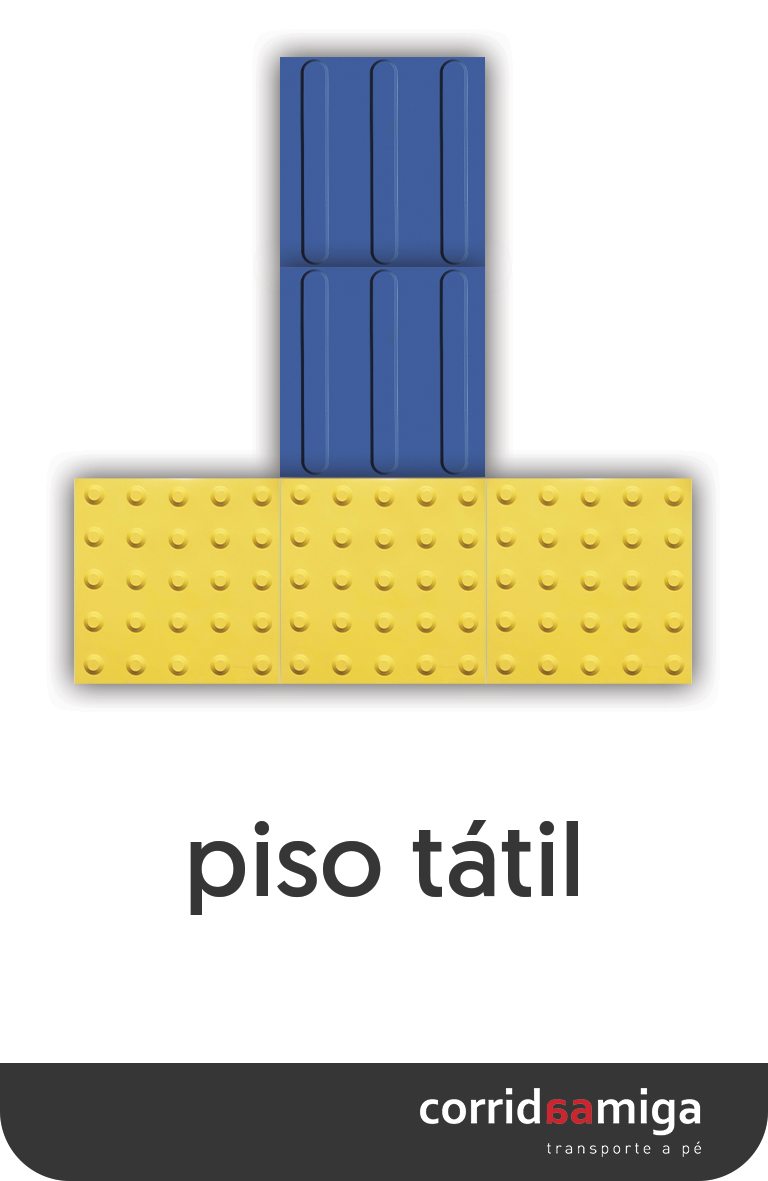 4
3
1
2
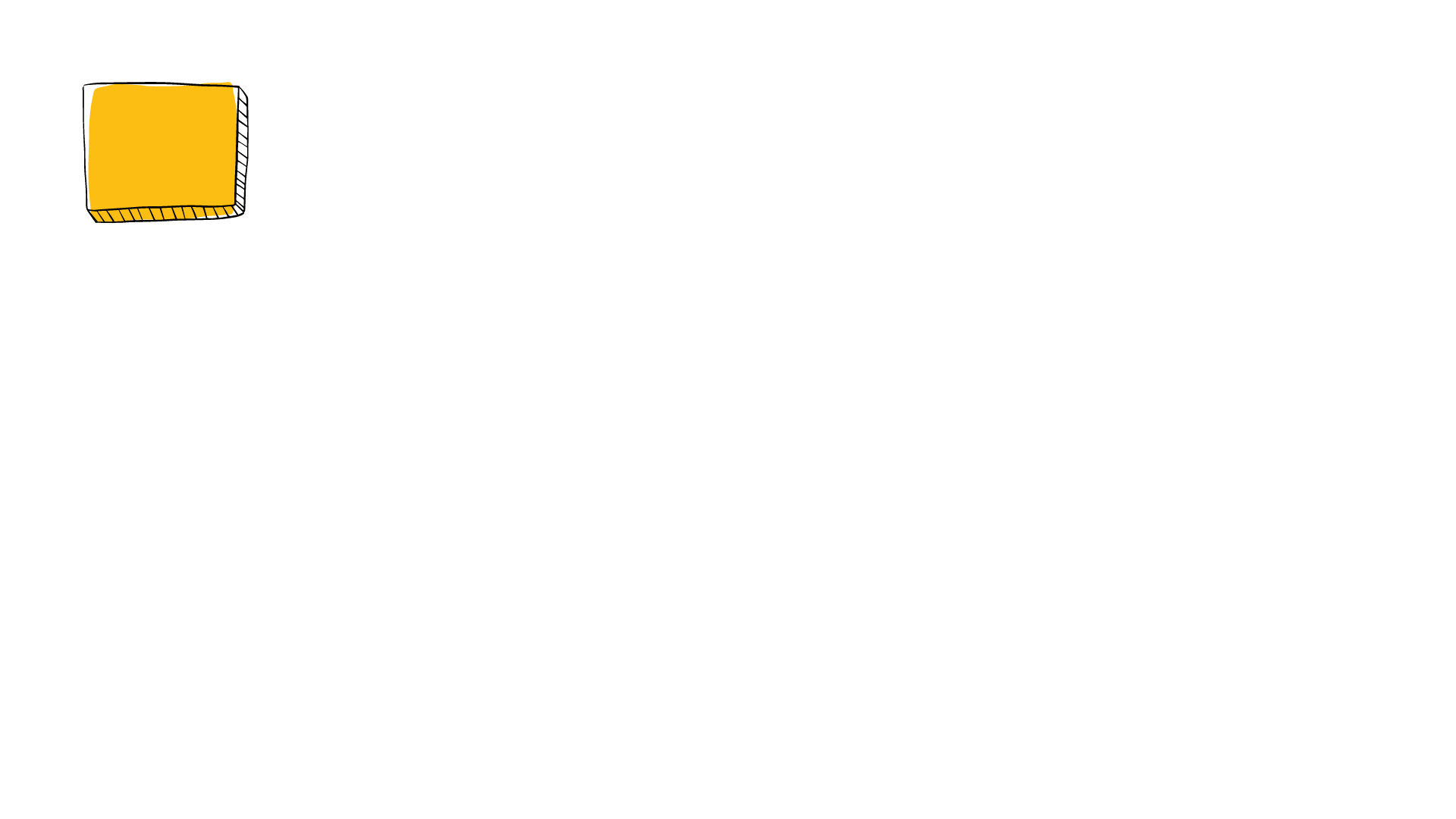 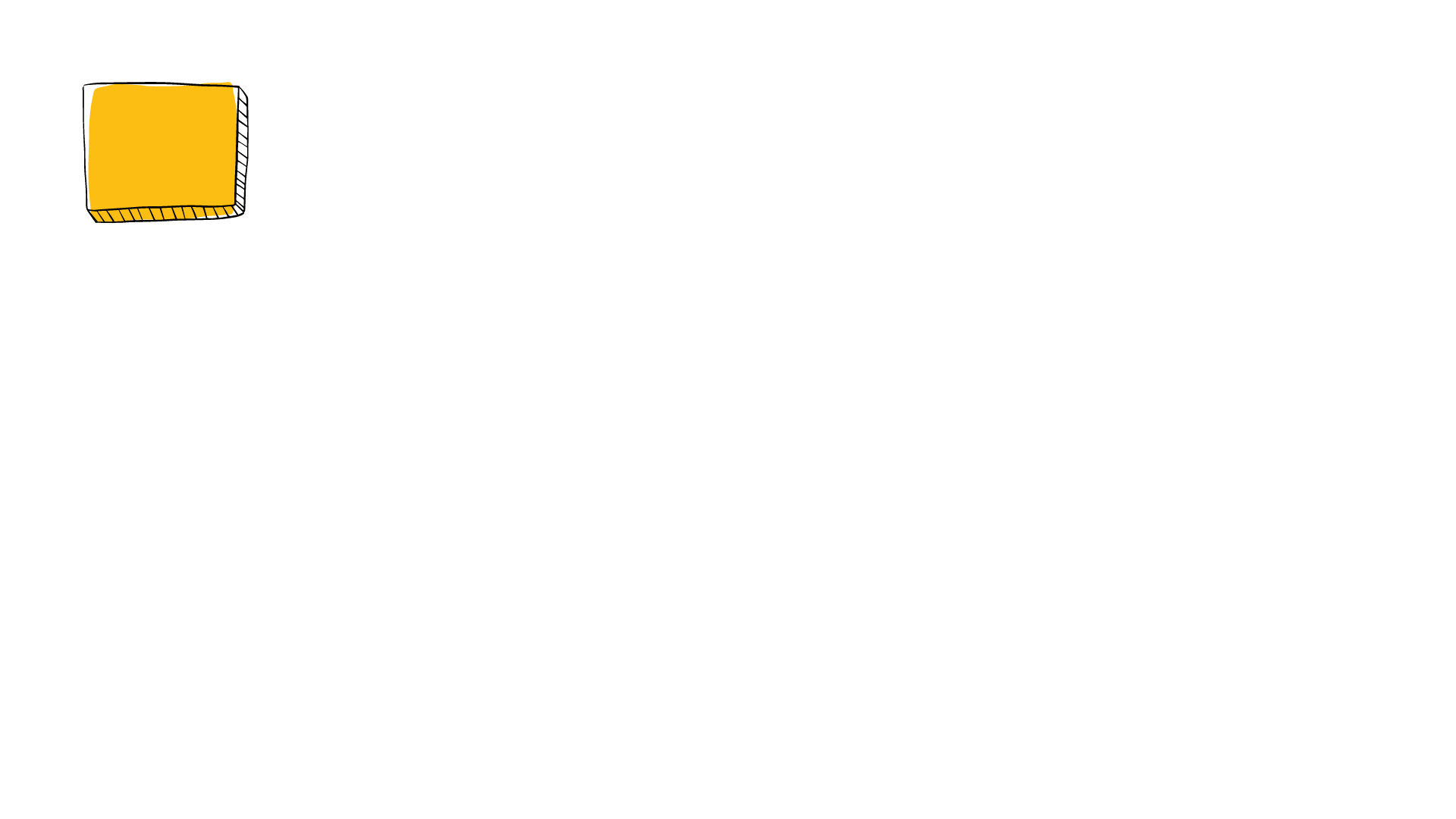 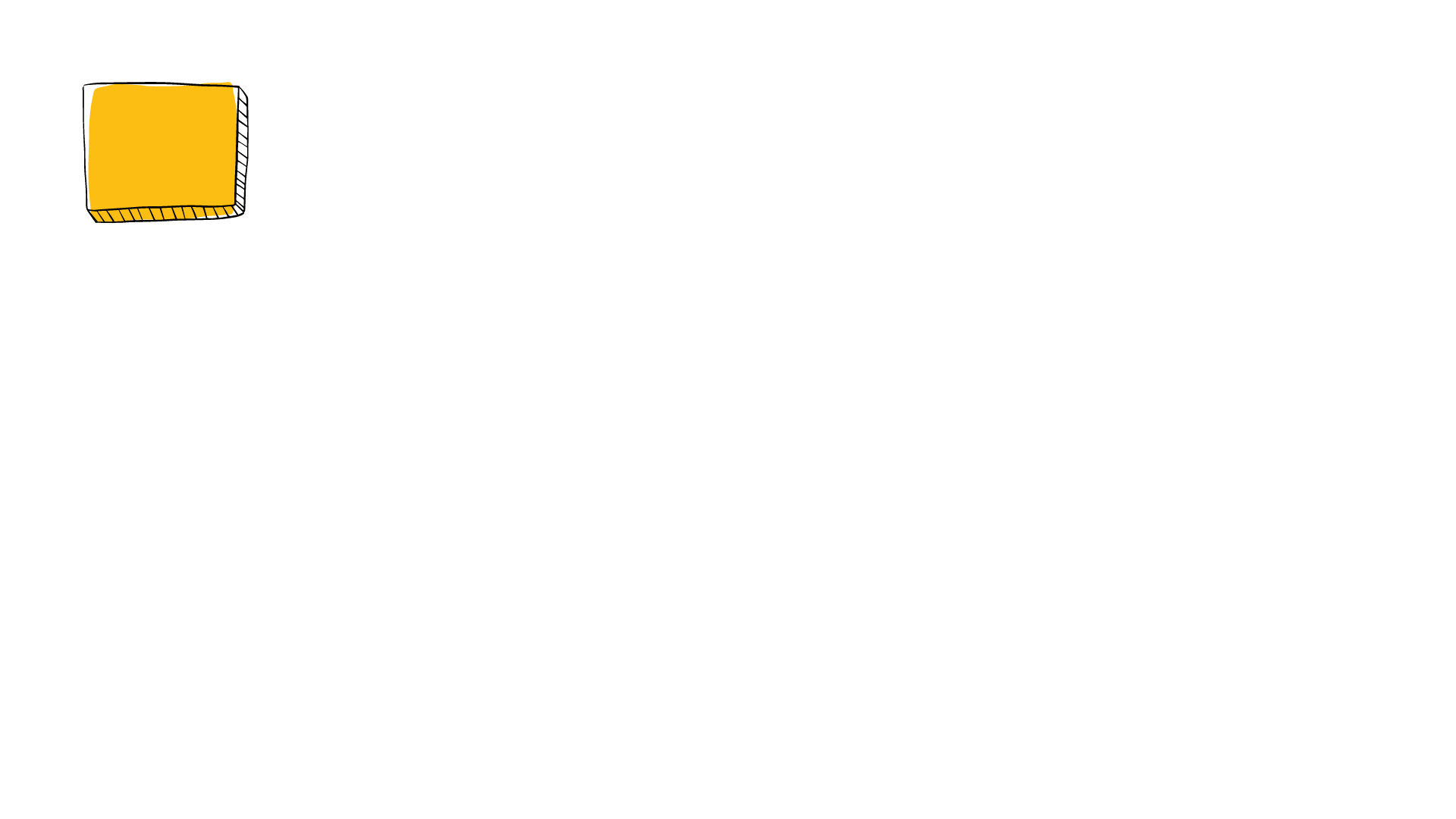 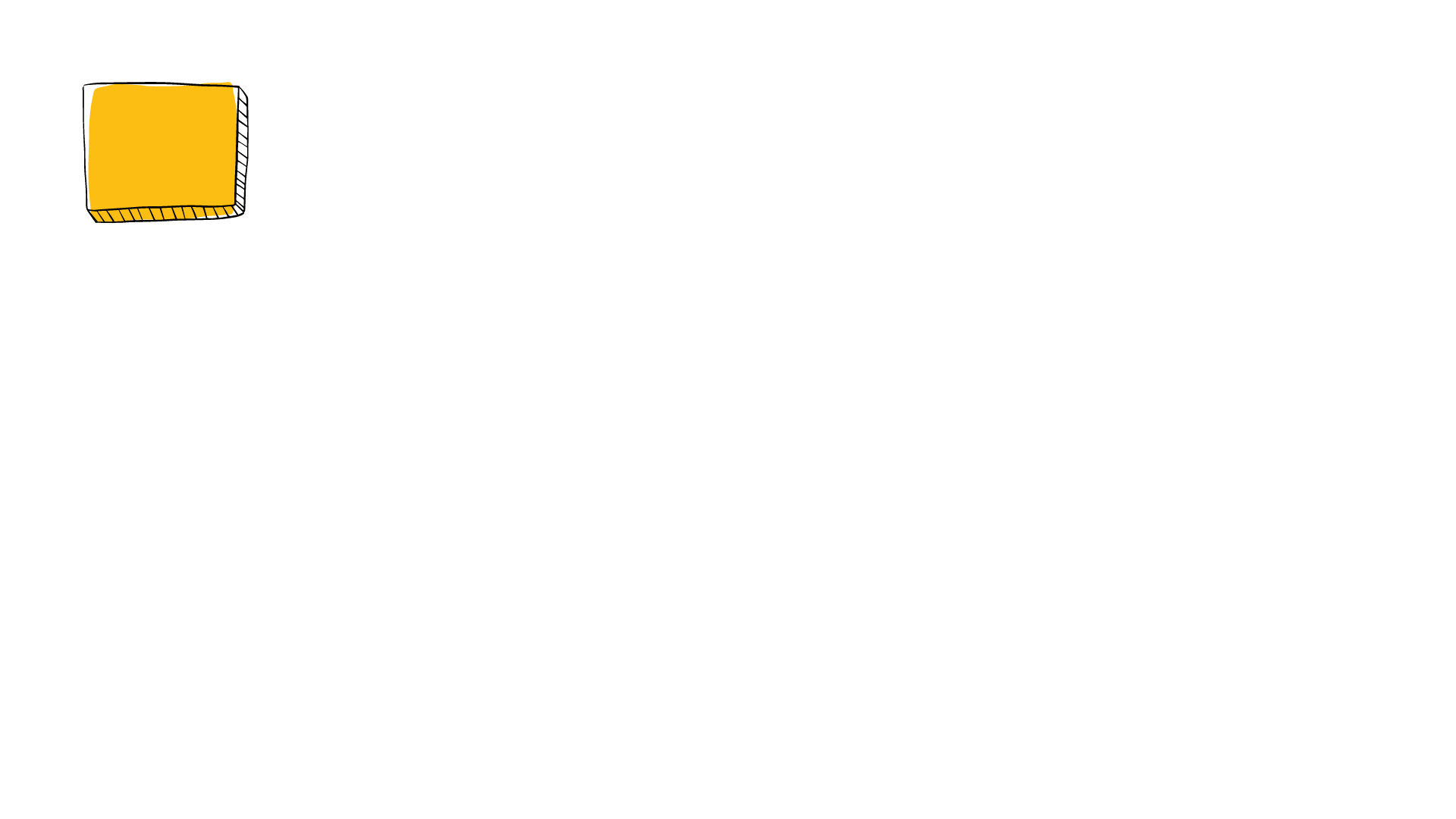 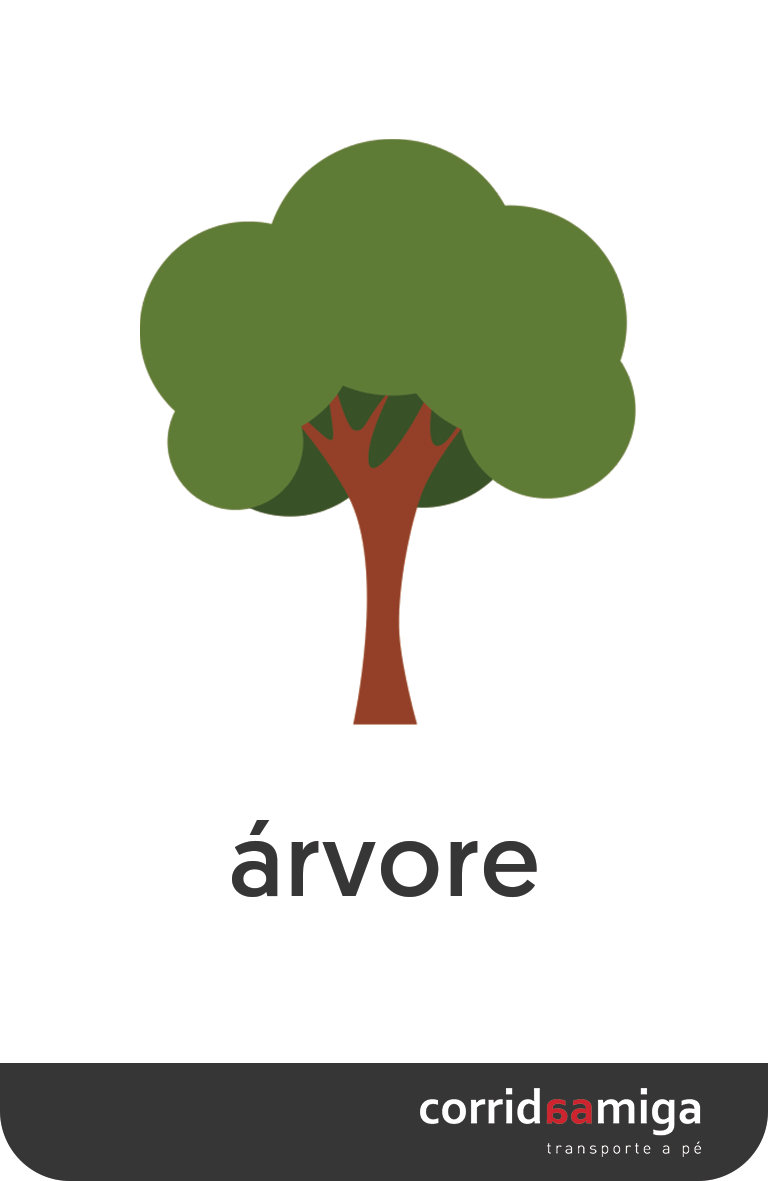 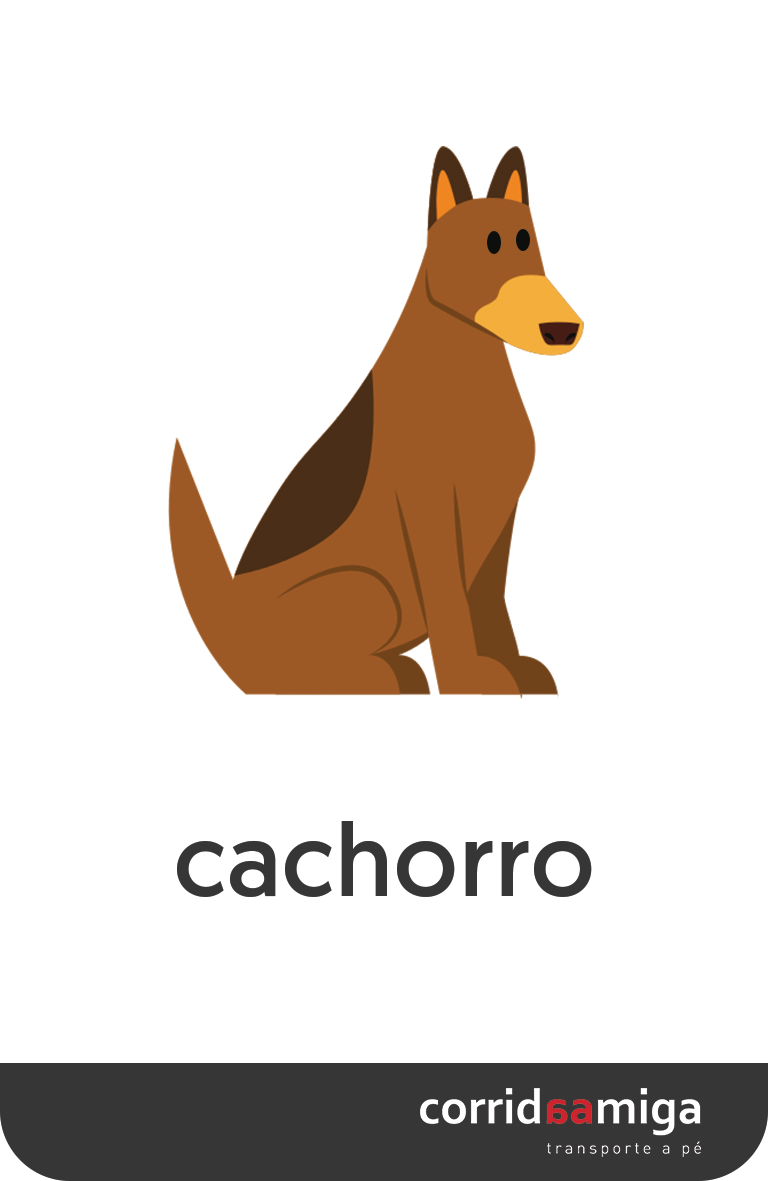 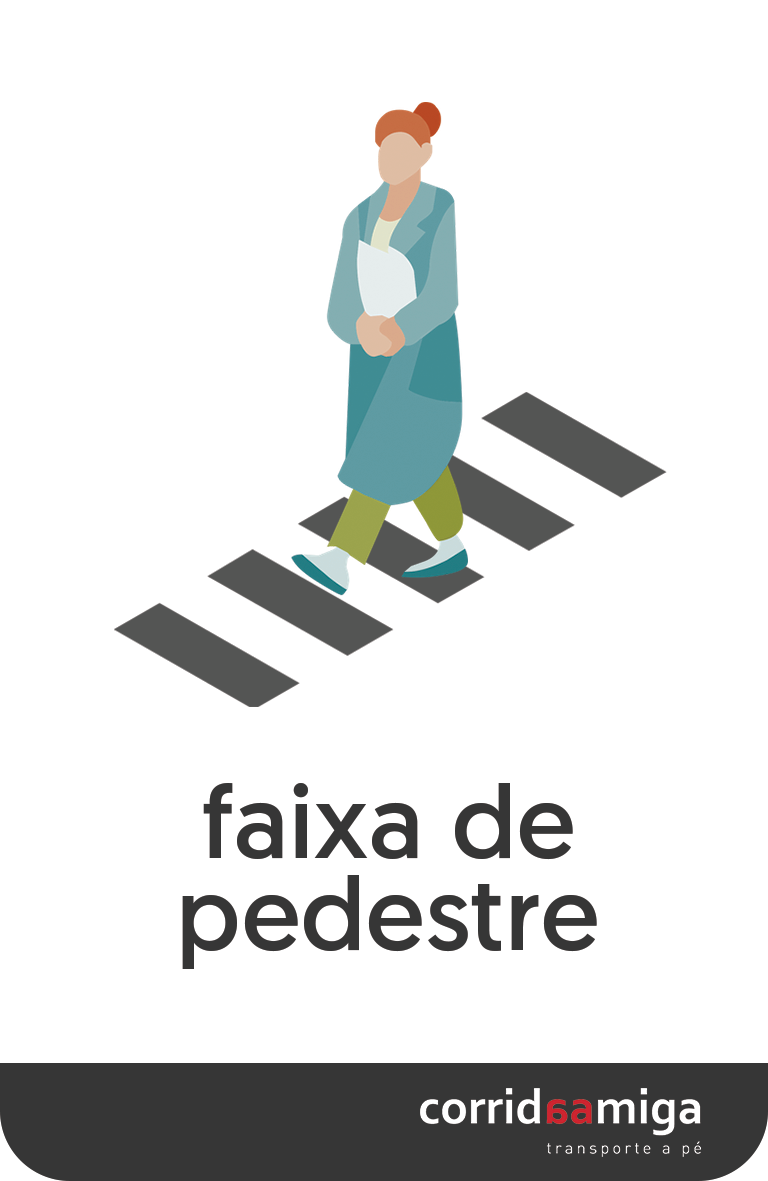 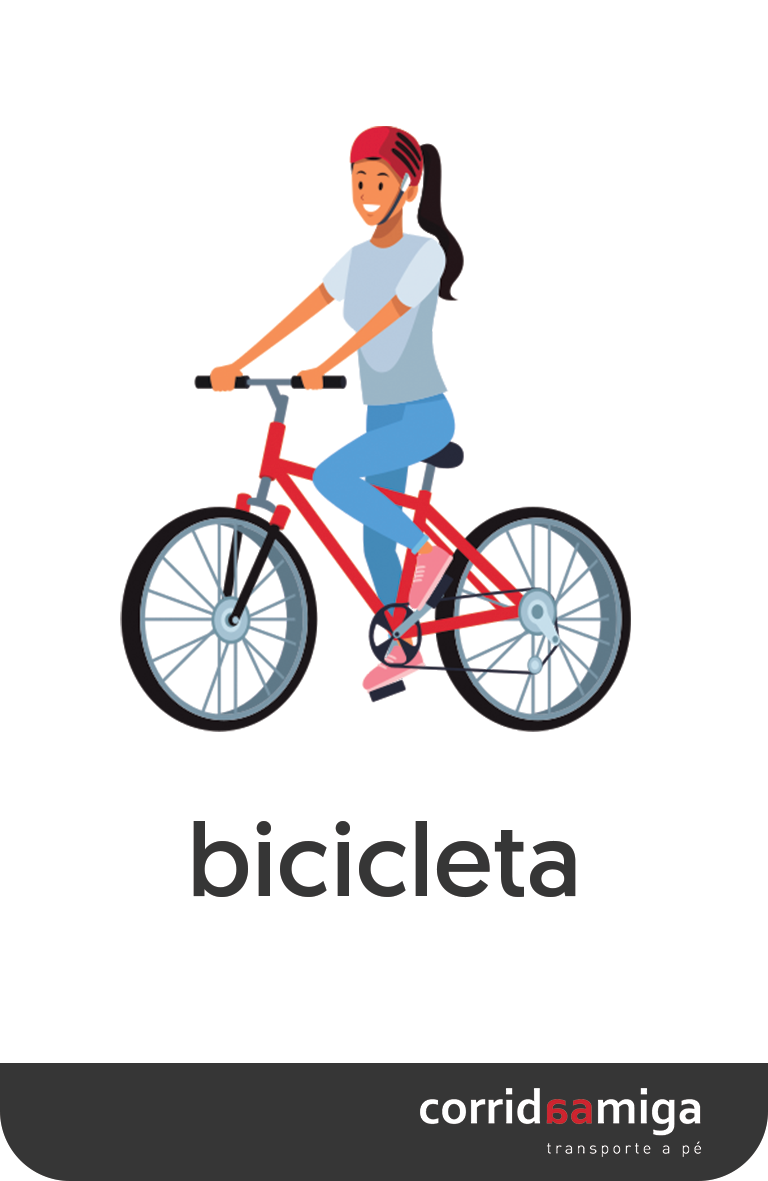 8
7
5
6
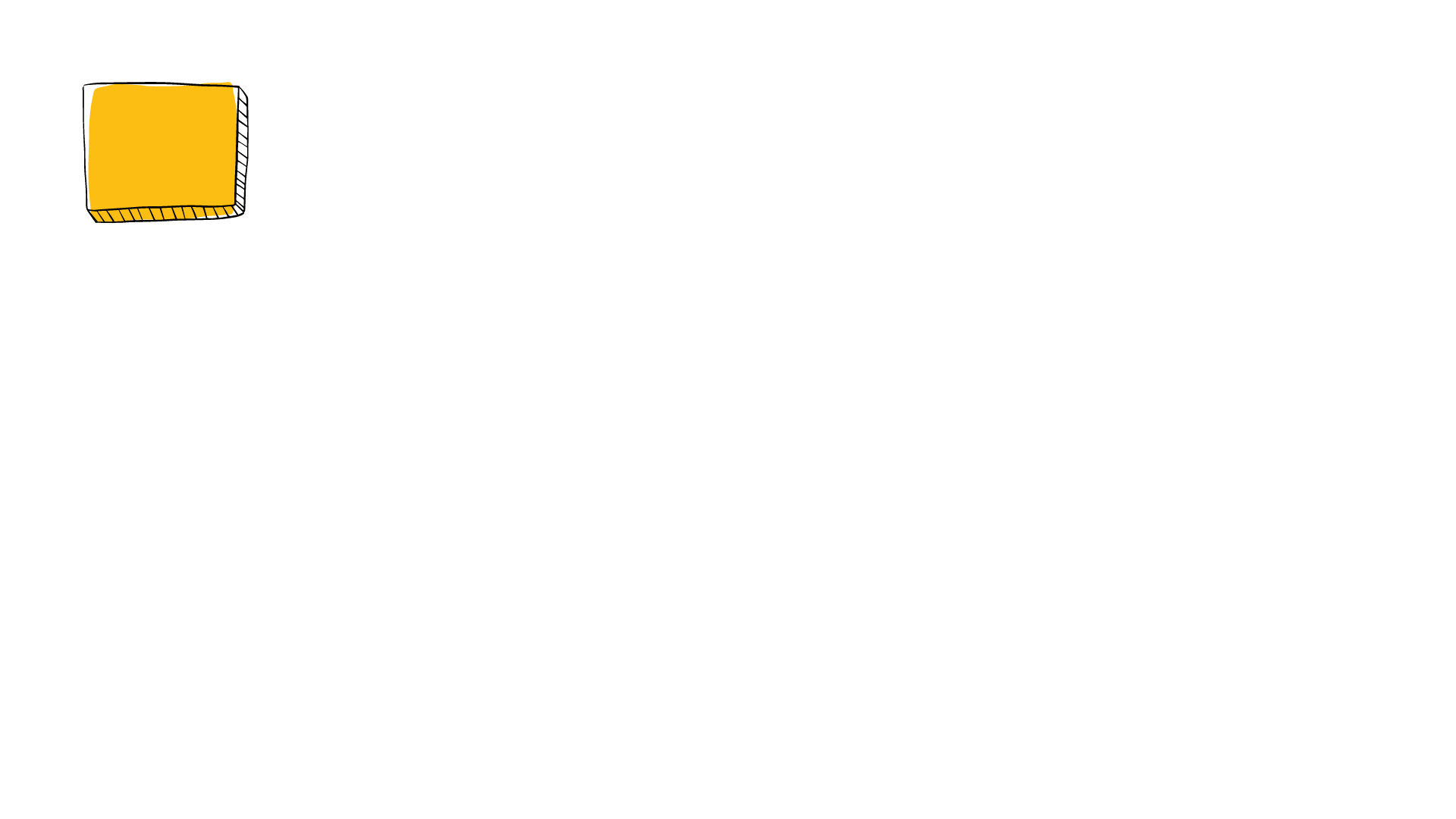 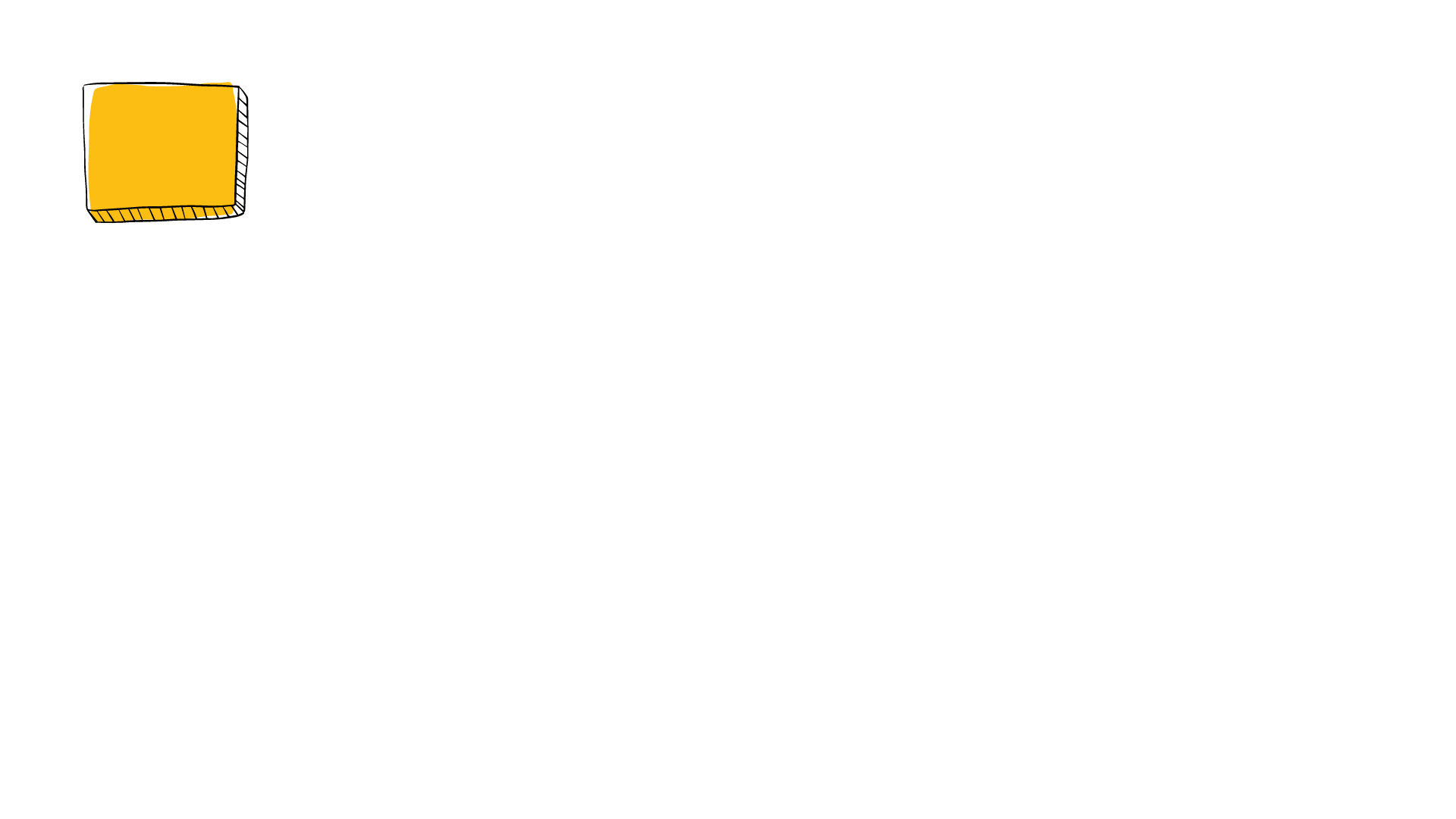 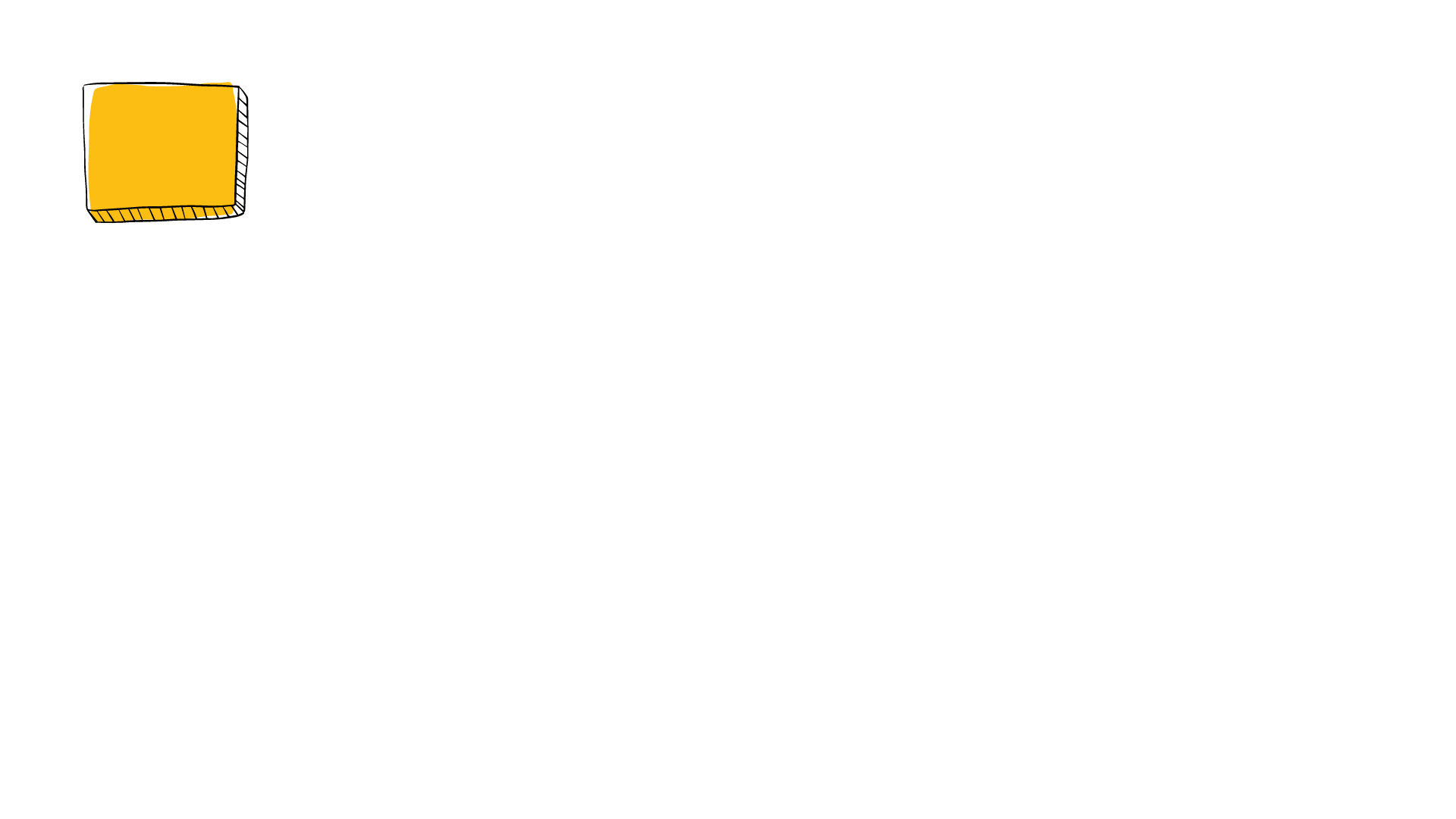 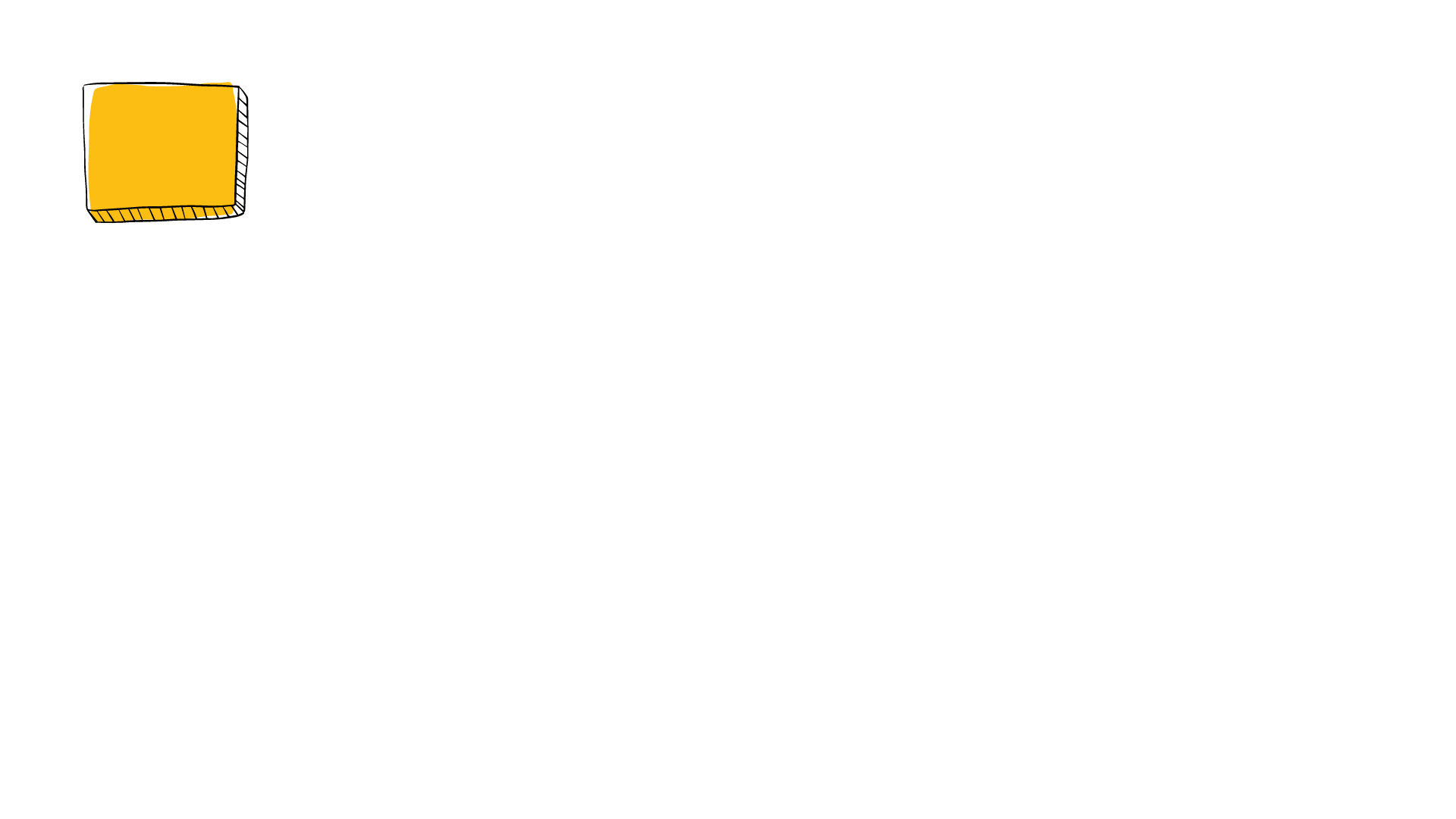 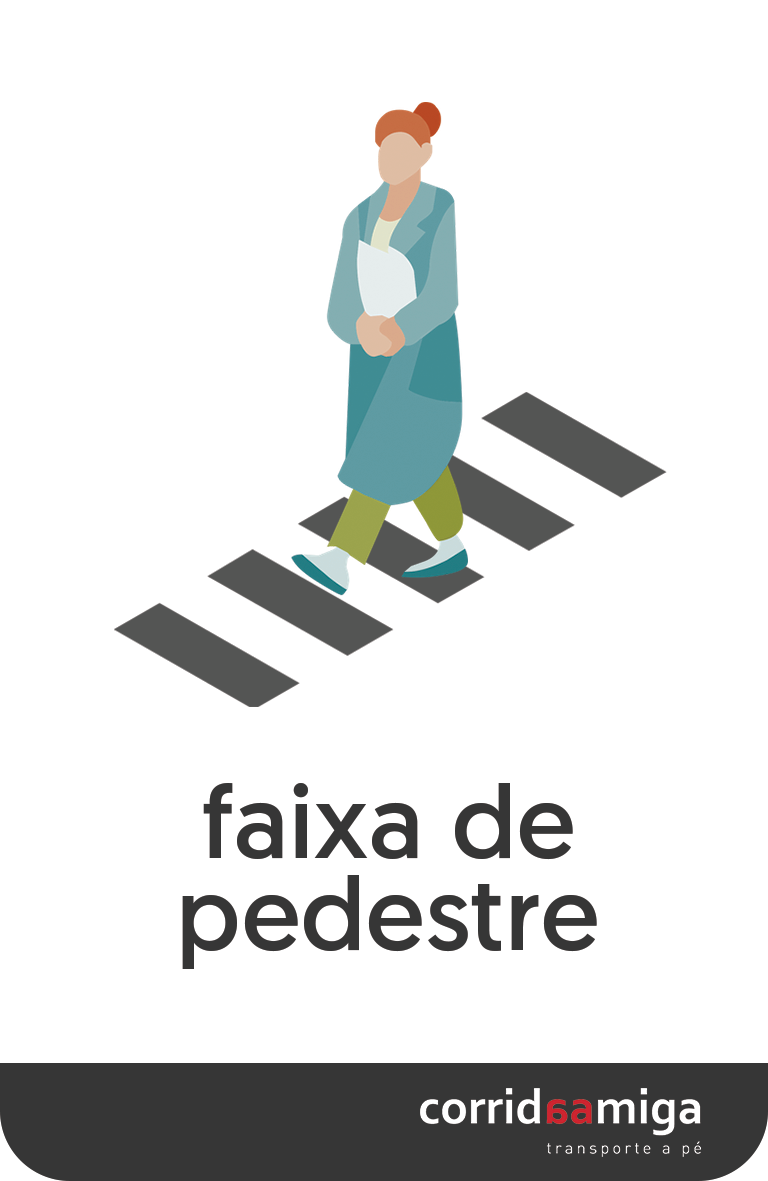 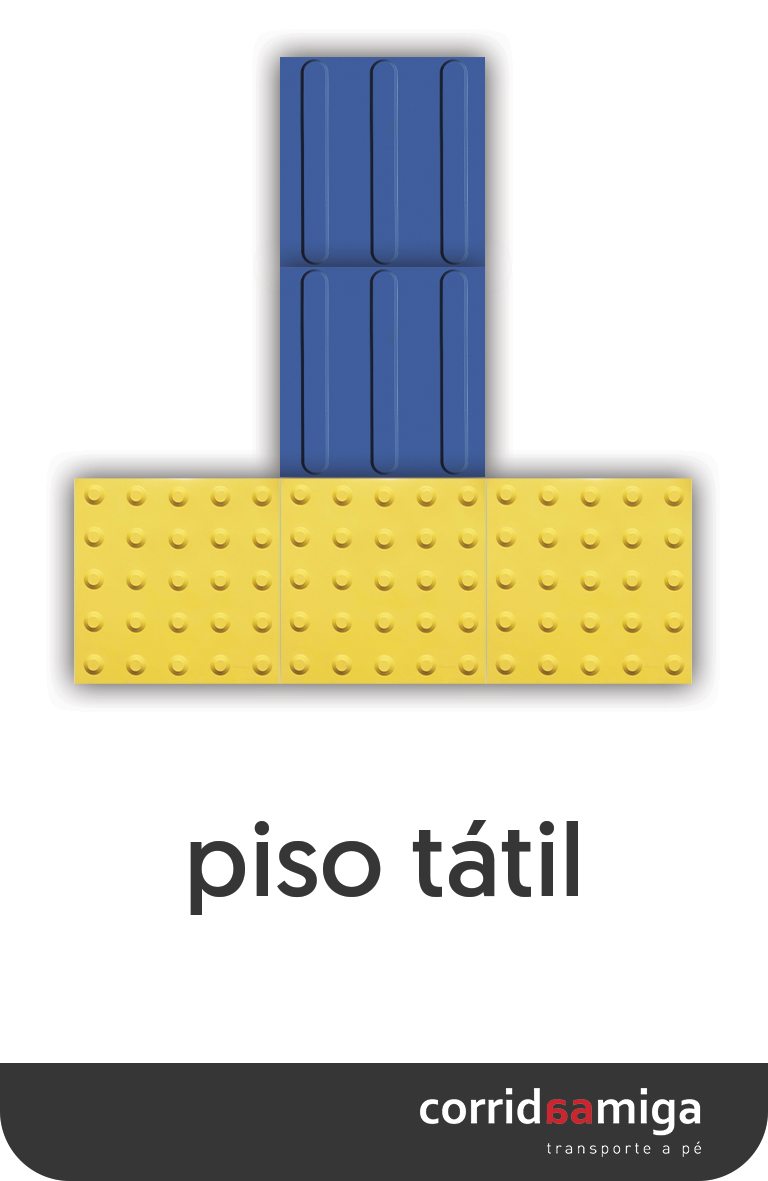 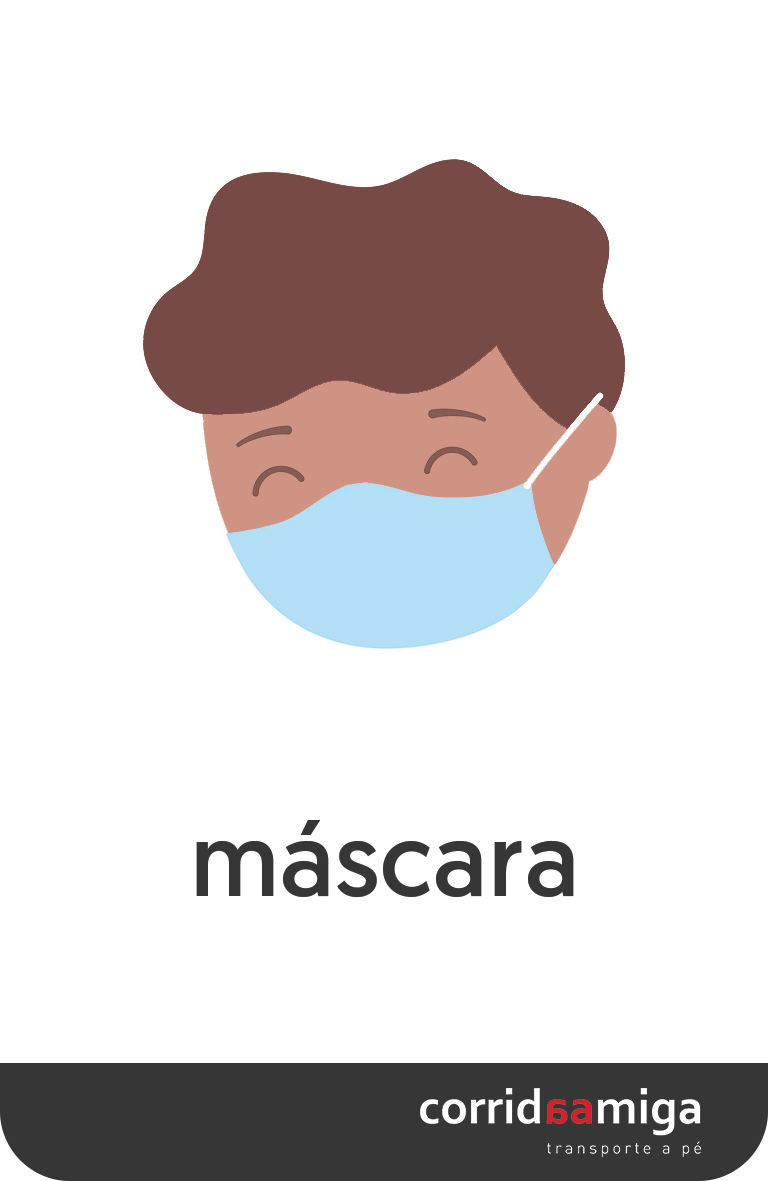 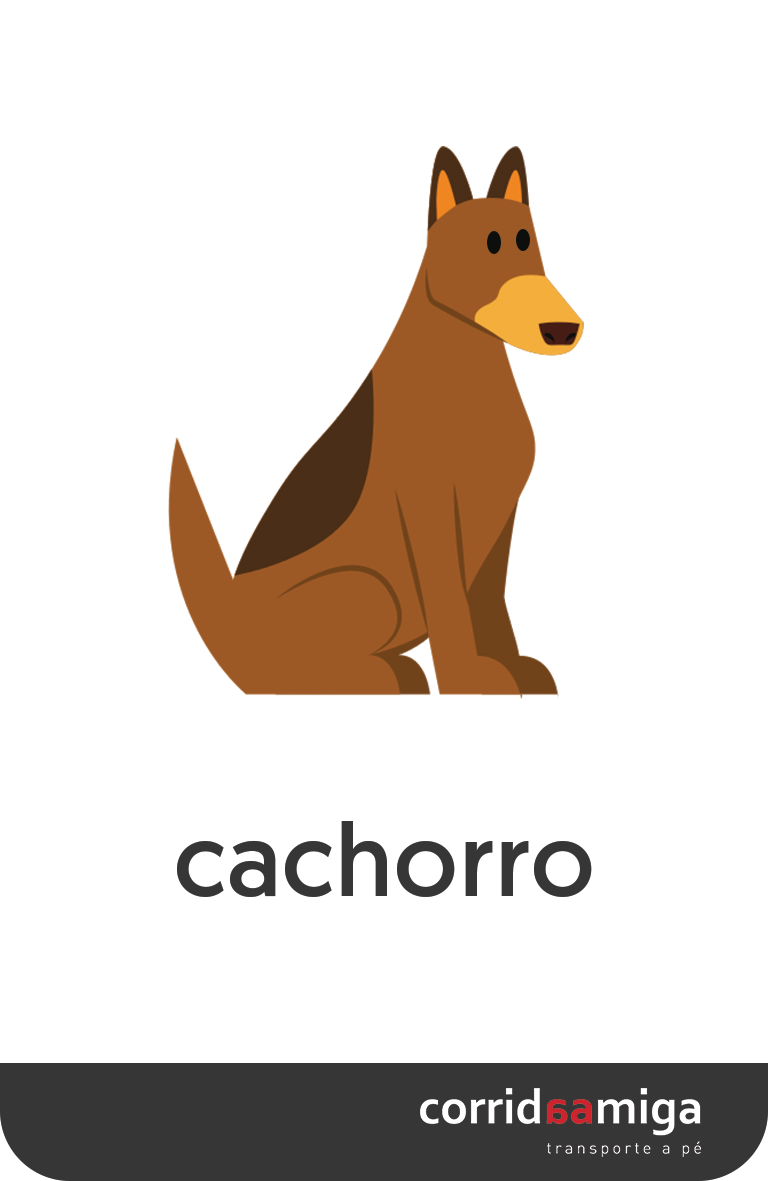 12
11
9
10
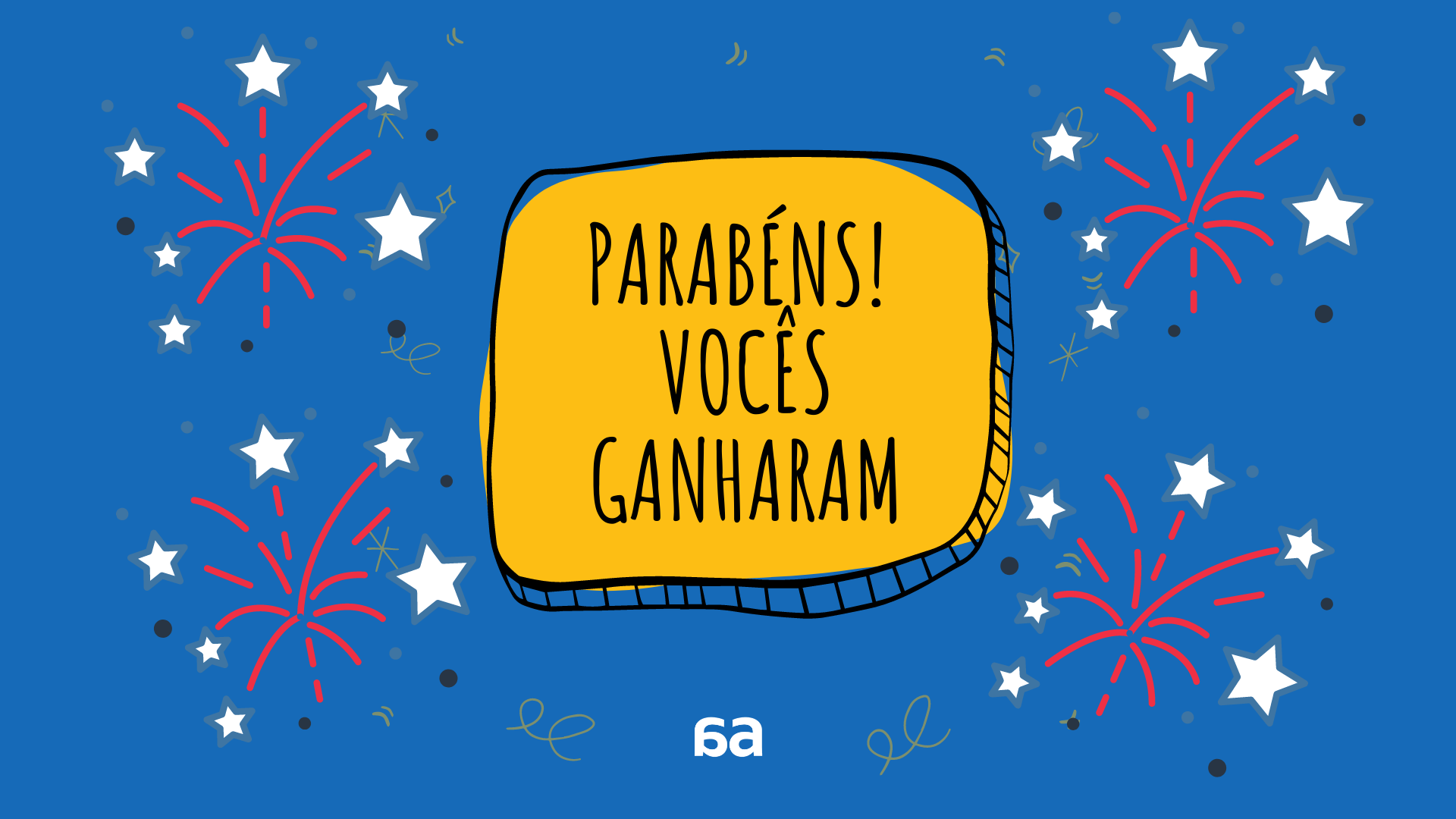